TAKING PRIDE IN THE PRIDE
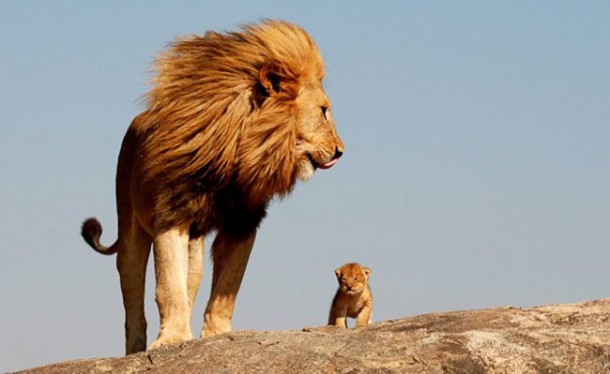 STRONGER DISTRICTS BY RESISTRICTING OR MERGING DISTRICTS
BACKGROUND
75 COUNTIES
240 MILES – NORTH TO SOUTH
275 MILES – EAST TO WEST
53,104 SQUARE MILES
EACH CURRENT DISTRICT 13.3K SQ. MILES
OR 112 MILES X 119 MILES (APPROXIMATLY)
BACKGROUND CON’T
STATE POPULATION 
MD 7L – 464.6 K (17 COUNTIES)
MD 7I – 1051.2 K (18 COUNTIES)
MD 7O – 941.3 K (19 COUNTIES)
MD 7N – 458.8 K (21 COUNTIES)
2010 POPULATION 2915.9 K
2016 POPULATION 2989.5 K
2% GROWTH
PROJECTED GROWTH NEXT 10 YEARS IS
     -2.9  TO 1.4 THOUSAND (US CENSUS)
MD 7 MEMBERSHIP
YEAR      MEMBERS ADDED   MEMBS. DROPPED
2009-10		   664	                  703	
2010-11 		   559			  793
2011-12 		   511			  547
2012-13 		   494 			  658
2013-14 		   582 			  551	
2014-15		   547 			  610	
2015-16		   440			  565
AVERAGE            542.4			  632.4
2016-17		   167			  252
FINDINGS
MEMBERS REQUIRED PER DISTRICT - 1250
     CLUBS REQUIRED PER DISTRICT – 35
     DECEMBER 31, 2016 MULTIPLE DISTRICT 7
	MEMBERSHIP			CLUBS
L	       797				   30
I 	       876 				   39
O 	       672				   30
N    	       735 				   33
MERGED DISTRICTS 
I & O       1548				   69
L & N      1532				   63
DISTRICTS IN ARKANSAS
YEAR	           NUMBER OF DISTRICTS 
         1918-1932				1
         1932-1933				3
         1933-1947				2
         1947-1959				3
         1959-1972				4
         1972-1992				5
         1992-2017				4
         2017-?					?
WHY MERGE DISTRICTS
After numerous membership drives in each 
    district, no improvement in membership
  Membership trend continues to show loss of
      members
  Grants available now (may not be in the future)
      to offset any cost
  Districts too small
	- Not enough members for leadership 
            position
	- Repeat governors, district and state chairs
MERGE TO 2 DISTRICTS
PROS
	^ Will be in compliance with LCI
	^ Eliminate need for redistricting in the 
	     immediate future
	^ Provide larger membership pools from 
           which to draw leaders
	    - Fewer Lions having to hold multiple 
	      offices
	    - More Lions available to fill these
             offices
MERGE TO 2 DISTRICTS
PROS CONTINUED
	 	- More Lions available may increase the
		  quality of leaders
	^ Improve District and State Council finances
		- More members/district increases
		  administrative revenues
		- Fewer districts could possibly reduce
 		  state council expense
	^  Spouse/Guest of District Governor expenses
              paid when attending international convention 
	^  MD 7 eligible for a International Director
MERGE TO 2 DISTRICTS
CONS
	^ Increases the number of clubs/district
	 	-  Current 30 – 39 clubs
		-  Post 66 Clubs 
	^ Merging 4 districts to 2 will be difficult
		-  Election and reorganization of
		   officers
		-  Transition of reports, directories,
		   and financial goals
		-  Acceptance of ownership by
		   leaders
MERGE TO 2 DISTRICTS
CONS
	^  New district leaders may not feel 
	    sense of urgency to grow new
	    members.
	^  District Governors will have more
 	    miles to travel visiting clubs in
           their district
RECOMMENDATIONS
Present proposal to districts and clubs
   at their cabinet meetings, districts
   conventions, and zone meetings
  Present to state convention for approval 
   April 2017 and determine MD 7 district’s
   identification; i.e. 7N and 7S 
  If approved by LCI implement July 1, 
   2019
IMPLEMENTATION PLAN
2016-17 Present proposal to leadership and
               membership
	- Prepare changes to state constitution
May 2017 send plan to LCI for approval
2017-18 Hold “new” district conventions
	- Approve State Constitution change 
	- Appoint election committee
	- Develop rules for convention
	- Solicit candidates for 2018-19
	- Elect officers for 2018-19
IMPLEMENTATION PLAN
2018-19 Transition to new leadership
	- Hold “meet and greet” meetings
	- Train Governors teams 
	- Reinstitute Region Chairs
	- Appoint state committee chairs
	- Develop budgets
	- Revisit chnages in district
	  constitution
IMPLEMENTATION PLAN
2019 - Following International
            Convention hold 2 district 
            conventions and cabinet 
            meetings
	   - Approve district constitutions, 
            budgets and committees